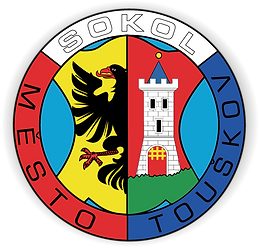 MOTORICKÉ SCHOPNOSTI
& SENSITIVNÍ OBDOBÍ
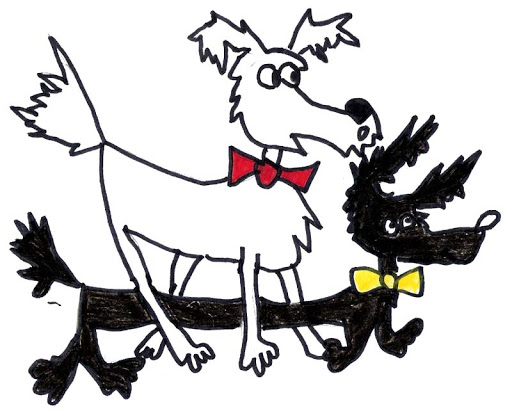 OBECNÉ PRINCIPY
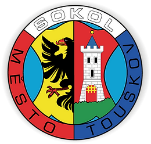 POHYBOVÉ SCHOPNOSTI
lze zjednodušeně definovat jako soubory VROZENÝCH předpokladů k pohybové činnosti
všeobecně je akceptováno rozdělení na pohybové schopnosti kondiční a koordinační
kondiční pohybové schopnosti lze dělit na:
silové
rychlostní
vytrvalostní


POHYBOVÉ DOVEDNOSTI
UČENÍM získaný předpoklad účelně, rychle a úsporně řešit daný problémový úkol
na pohybové dovednosti lze tedy pohlížet jako na komplex psychomotorických projevů člověka
      (mj. pozorování - učení - motorika)
DOCILITA
	= schopnost učit se novým dovednostem
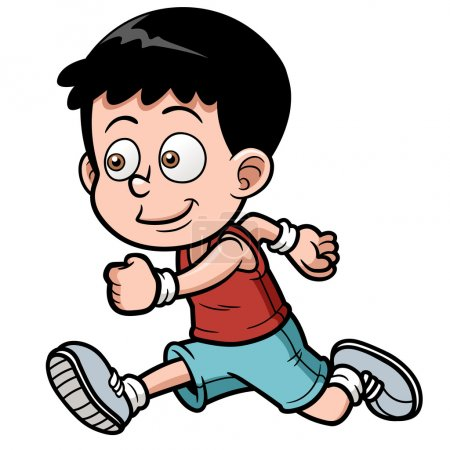 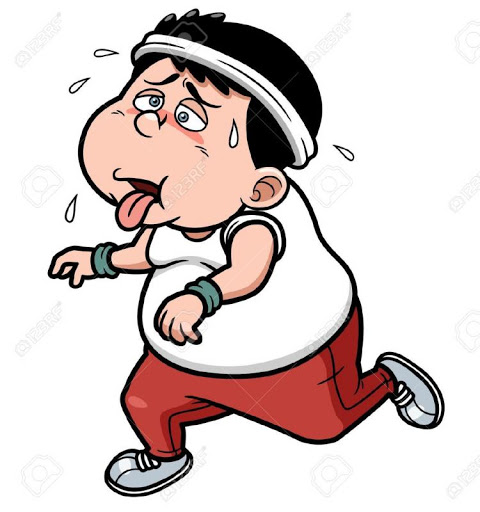 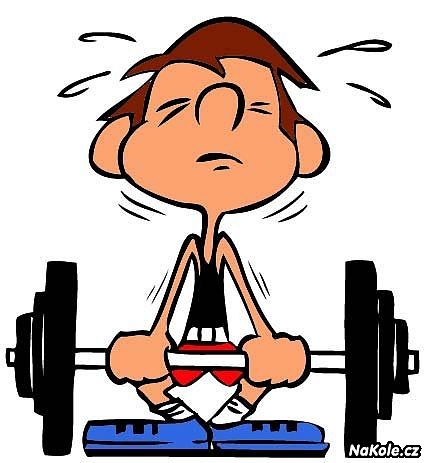 X
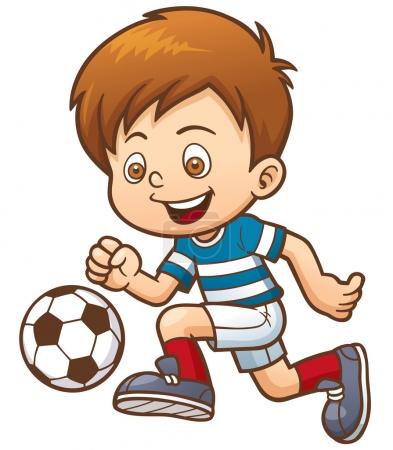 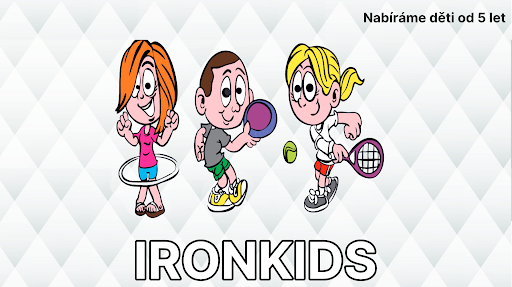 OBECNÉ PRINCIPY
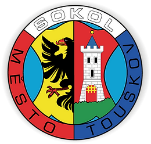 OBECNÉ PRINCIPY
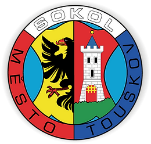 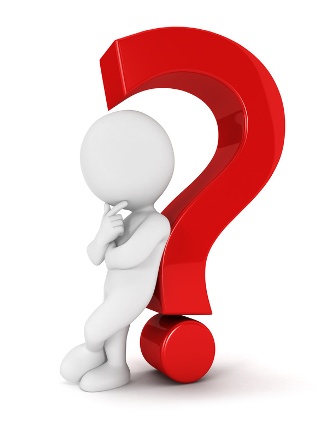 KOMPLIKACE (pro naši přednášku)
fotbal
volejbal
badminton
cyklistika
školička

rozdíly
počet TJ / týden (F: 2-3 TJ / V+C: 2 TJ / B: 1 TJ / Š: 1 TJ)
energetické krytí (rychlost vs. vytrvalost)
rozdílné složení dětí (věk ve skupině/počty skupin)
OBECNÉ PRINCIPY
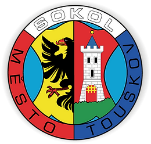 SPOLEČNÉ PRINCIPY/PARAMETRY
mějme na mysli KOMPLEXNÍ ROZVOJ dětí !! OPATRNĚ SE SPECIALIZACÍ !!
(klidně až do věku 13 let/MŽ/6.-7.třída ZŠ)
mít na paměti -> ČÍM MENŠÍ DĚTI => TÍM MÉNĚ SPECIFICKÉHO TJ
forma hry a herního prostředí = EMOCE


a ještě se nám do toho "montují" 
									
									SENZITIVNÍ OBDOBÍ
můžeme pojmenovat jako období vhodná pro trénink určitých aktivit spojených s rozvojem pohybových schopností a dovedností
PŘELOŽENO: Pokud se trefíme správným tréninkem do správného věku, budeme odměněni vyšším přírůstkem rozvoje dané schopnosti
OBENCÉ PRINCIPY - GRAFSENSITIVNÍ OBDOBÍ
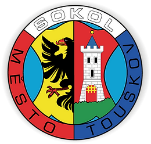 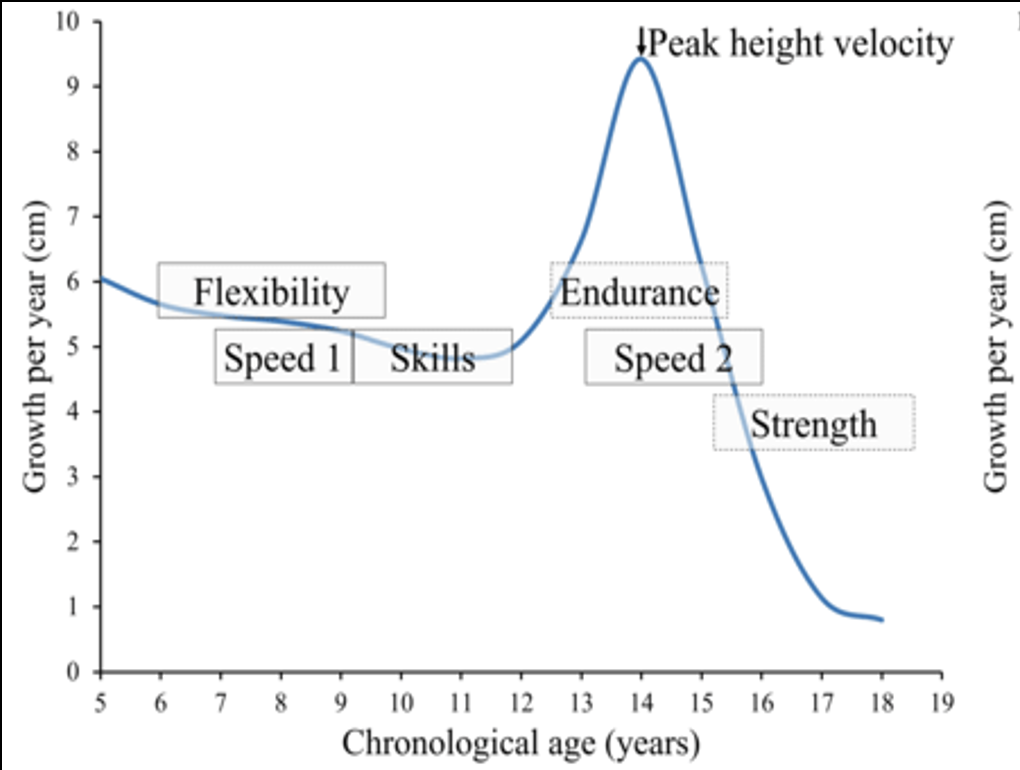 FLEXIBILITY = koordinace

SPEED = rychlost

ENDURANCE = vytrvalost

STRENGTH = síla

SKILLS = dovednosti


osa X = věk dítěte
osa Y = přírůstek výšky/rok (cm)
OBECNÁ NÁPLŇ - "GRAF"
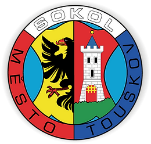 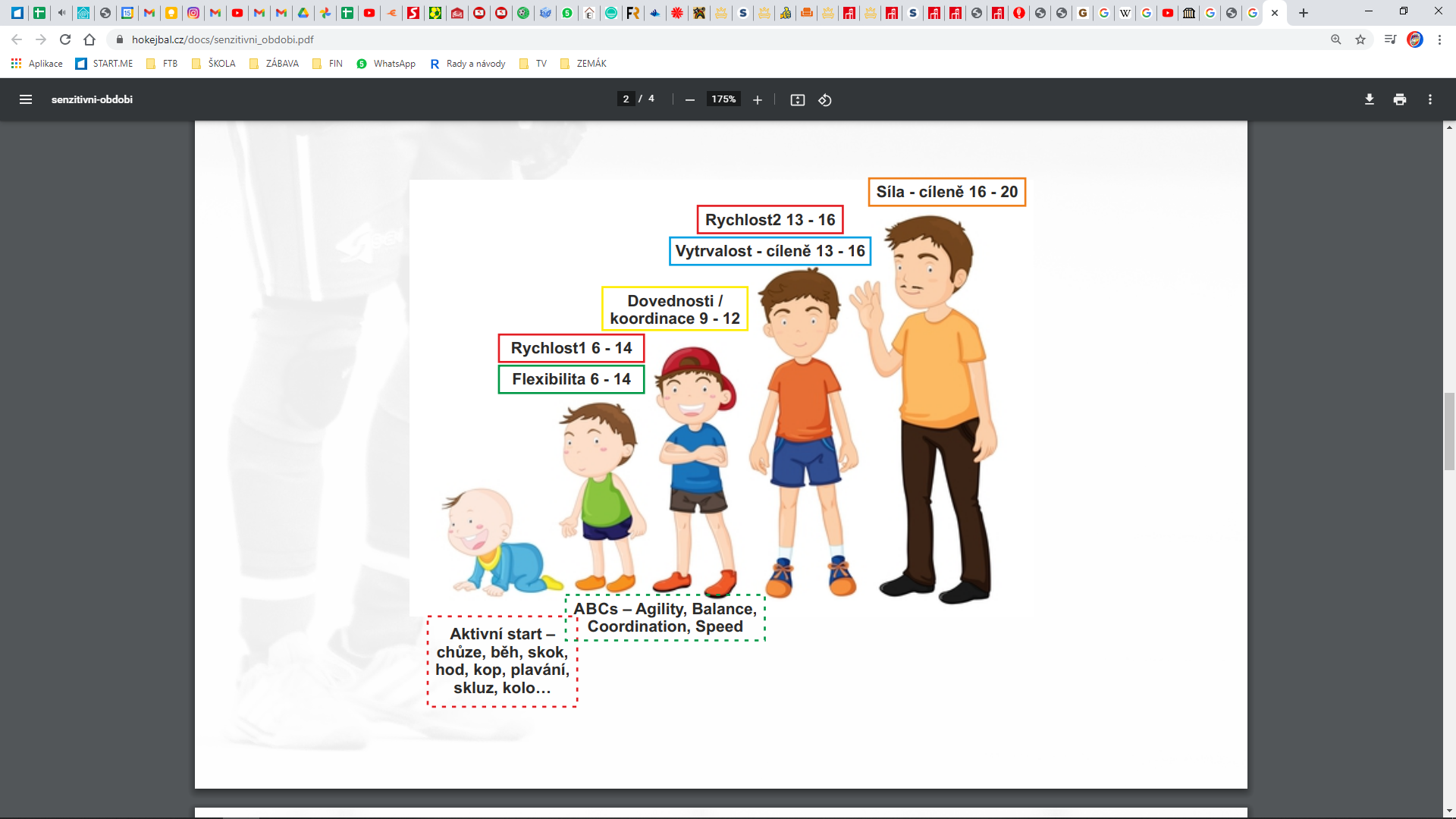 DŮLEŽITÉ OTÁZKY !!

Chci mít všestranné a zdravé sportovce/hráče..?

Kdy? Teď a na krátko ANEBO později, pozvolna, ale na dlouho..?

Kolik jim je let..?

Co se teď tedy budeme učit/trénovat nejvíce..?
RYCHLOST - obecně
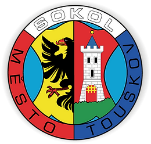 KDY..?
má 2 senzitivní období
7 - 9 let



13 - 16 let
VÝŠE POPSANÉ OVŠEM NENZNAMENÁ, ŽE SE V MEZIDOBÍ RYCHLOSTI NEBUDEME VĚNOVAT
!!!!
RYCHLOST - dělení
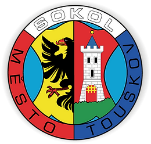 REAKČNÍ
nemusí být přímo spojena s pohybem vpřed (tzv. lokomocí)
významně propojena s koordinací
např. chycení tenisáku, brankářský zákrok, vybrat smeč

https://www.instagram.com/p/CH2_OefA3p9/?igshid=1590ulf9dfv6l


bez omezení (IZ: do 1 sek.)

doporučeno rozvíjet neustále

evolučně má tendenci vymizet (ubývají podněty z vnějšího prostředí) 
podněty (optický, akustický, taktilní)
AKCELERAČNÍ
jakmile je tělo uvedeno do pohybu
orientačně 12 - 20 m
používána společně s reakční rychlostí

https://www.youtube.com/watch?v=7Kdl_4Hbl2M&feature=emb_logo

IZ: do 3 sek.

může být spojena s odrazovou silou a koordinačními nebo herními prvky
MAXIMÁLNÍ
dosaženo až od 15 metrů dále
závislost na zralosti hráče a dané kategorii
U12 = 12 m
U17 = 25 m

https://www.youtube.com/watch?v=dO6-ffp7uVk

IZ: do 6 sek. (SP)
IZ: do 8 sek. (Ž)
SÍLA - dělení
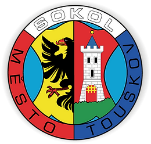 DRUHY
STATICKÁ (krytí míče)							vs.				DYNAMICKÁ (autové vhazování)

BEZ BŘEMENE (skok)							vs.				S BŘEMENEM (s míčem/medicinbalem)

EXPLOZIVNÍ (výskok)							vs.				VYTRVALOSTNÍ (běh)

MAXIMÁLNÍ (střela, kop od brány)				vs.				OPAKOVANÁ (přihrávka)

DOLNÍCH KONČETIN / DK (dřep)				vs.				HORNÍCH KONČETIN / HK (šplh)
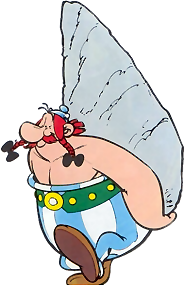 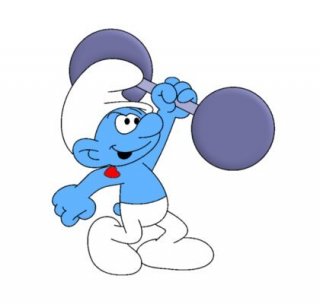 Jaký druh síly z těchto variant potřebujeme ke sportu..
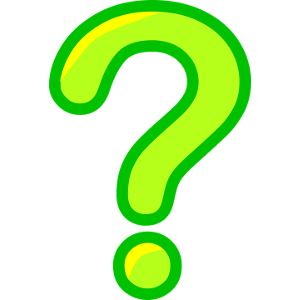 SÍLA - dělení
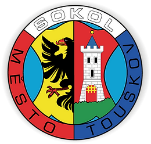 DRUHY
STATICKÁ (krytí míče)							vs.				DYNAMICKÁ (autové vhazování)

BEZ BŘEMENE (skok)							vs.				S BŘEMENEM (s míčem/medicinbalem)

EXPLOZIVNÍ (výskok)							vs.				VYTRVALOSTNÍ (běh)

MAXIMÁLNÍ (střela, kop od brány)				vs.				OPAKOVANÁ (přihrávka)

DOLNÍCH KONČETIN / DK (dřep)				vs.				HORNÍCH KONČETIN / HK (šplh)
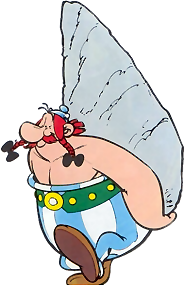 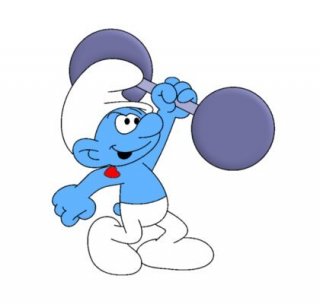 SÍLA - související cvičení
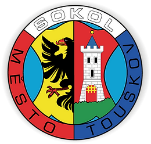 GYMNASTICKÁ PRŮPRAVA
základní prvky: válení sudů, kotoul vpřed / vzad (různé variace + kombinace)
akrobacie: "hvězda" (přemet stranou - na obě ruce), přemet/rondat, stoj na rukách (stoj na hlavě)

ÚPOLOVÁ PRŮPRAVA
cviky/prvky: přetahy, přetlaky, souboje 1:1
hry: "Hutututu", rugby, dobývání hradu

SOUBOJOVÉ HERNÍ CHOVÁNÍ (fotbal)
krytí míče, souboj "rameno na rameno"

ZAPOJENÍ VLASTNÍHO TĚLA
funkční propojení celého těla - propojení jednotlivých částí
(např. fotbal: v běhu si kryje míč tělem a rukou si odstavuje soupeře)
"PLYOMETRIE" - dělení + zátěž
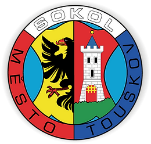 => kombinace RYCHLOSTI + SÍLY

ZÁKLADNÍ DĚLENÍ
HORIZONTÁLNÍ (do dálky) = využití kyčelního tlaku ("žabák")
VERTIKÁLNÍ (do výšky) = využití dřepu
NÁSTROJE
švihadlo
skoková průprava (čára, kloboučky)
překážky
ZÁTĚŽ
IO: 1:10
PO: 3 - 5
KOORDINACE - obecně
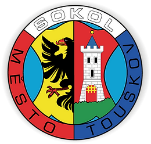 schopnost reagovat ideálně provedeným pohybem na daný podnět (např. akustický, optický, taktilní)

jeden ze stěžejních pohybových ukazatelů hráče ve hrách

v TJ by se měla objevovat podobnost s daným sportem

uplatnění kreativity sportovce

úzce propojena s reakční rychlostí a docilitou (tzn. schopností učit se novým dovednostem)

závislá na: CNS (mozek), úrovni analyzátorů, stavu pohybového aparátu
KOORDINACE - dělení
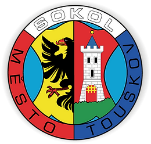 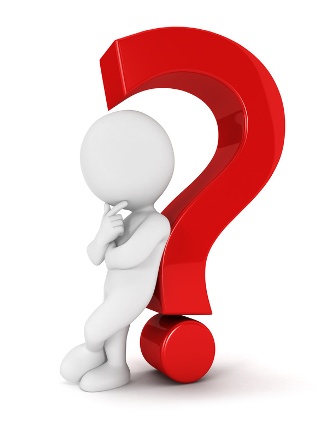 NESPECIFICKÁ (pohybová)
souhra ruce + nohy (vícepodnětová)

SPECIFICKÁ (fotbalová)
zpracování a ovládání míče
přihrávka v běhu
střelba

VOLEJBAL / BADMINTON / CYKLISTIKA / ŠKOLIČKA

NEJČASTĚJŠÍ CHYBY
drilování pohybových úkolů
opakování již známých pohybových úkolů
využívání jednotlivých metod a nástrojů jako jediného prostředku rozvoje
KOORDINACE - stimulace
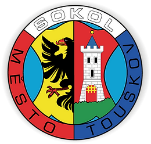 seznamování se s mnoha pohybovými činnostmi, ale nezaměňujme s drilováním
    (s absolutní dokonalostí !!)

osvojované cvičení je nutné provádět v měnících se podmínkách:
postupné zvyšování obtížnosti/složitosti
změna podmínek
změna prostředí
změna rytmu

ovlivnění psychických i fyziologických funkcí
zdokonalování vnímání a čití = propojení pohybového, zrakového, sluchového a vestibulárního analyzátoru (poloha hlavy v prostoru)
formování vzorců řešení
elasticita a rychlost provádění pohybu
rovnováha, orientace
VYTRVALOST - dělení
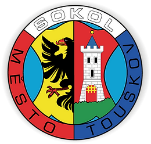 STŘEDNĚDOBÁ
DLOUHODOBÁ
KRÁTKODOBÁ
(hodiny, např. cyklistika a maratony)
(jednotky minut, např. běh na 5000 m)
(desítky minut, např. fotbal)
VYTRVALOST - graf (děti)
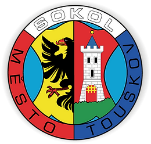 VYTRVALOST - obecné principy
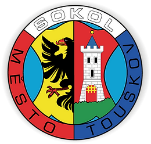 schopnost vykonávat dlouhodobě určitou činnost
schopnost organismu odolávat únavě

ZÁKLAD PRO CELKOVÝ VÝKON
posouvání limitů hráče
zvýšení fyzické kapacity
oddálení nástupu únavy = prevence zranění / křečí
pomalejší nástup technických i taktických chyb
soustředěnost / lepší rozhodovací schopnosti
účinnější transport kyslíku ke svalům (kapilarizace) 
efektivnější využívání odpadních látek metabolismu
lepší + rychlejší regenerace po výkonu
CO CHCEME..?
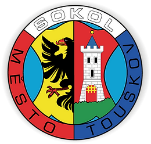 KONKRÉTNÍ CVIČENÍ (nabídka, příklady)
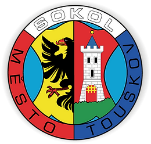 videoMIX:
https://www.instagram.com/p/CLSCcDHgVOC/        					(KOOR)
https://www.instagram.com/p/CJ6u0rdgqFd/?igshid=19hsq592esl1m      	(KOOR + RR)
https://www.instagram.com/p/CKwSExpjGj8/?igshid=heplhju8g1l2 		(KOOR + RR)
https://www.instagram.com/p/CHdAwaoF1Sv/?igshid=xcgnhhcs1ihk 		(KOOR + AR)
https://www.instagram.com/p/CIoWDWDluww/?igshid=bcwxu1uv51sy 	(S)
https://www.youtube.com/watch?v=kx88RVWajOI 					(S+KOOR)
KONTAKT
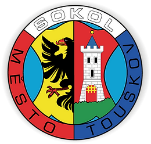 PEVNĚ DOUFÁM, ŽE BUDE VÝŠE POPSANÉ K UŽITKU !!

… a kdyby selský rozum nestačil a byly nějaké otázky, nápady, postřehy či myšlenky k doplnění …

… sem s nimi …………… bez ostychu !!


Filip Linhart




fotbal.fcvp@gmail.com




+420 724 160 470
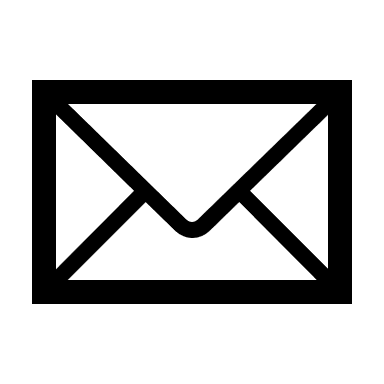 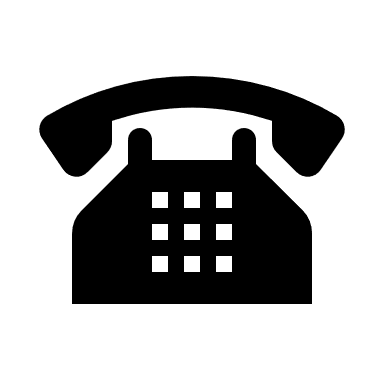